Best Practices Benchmarking Helsinki- Tallin  8 - 15 Marzo 2015
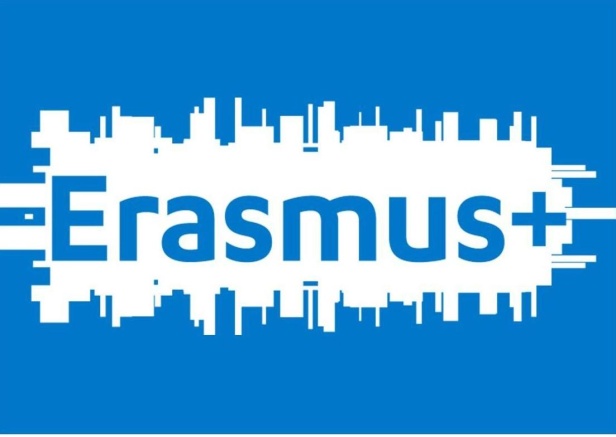 Punti chiave del corso:
Innovazione
Sviluppo
Studente al centro dell'apprendimento
Docente al centro
Dimensione Europea
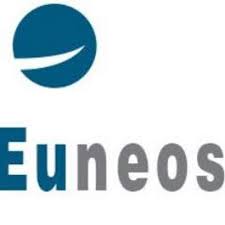 Punti di forza del sistema scolastico finlandese: lo studente
Studenti organizzati in gruppi di lavoro in modalità collaborativa
Responsabilizzazione dello studente per il bene comune: la classe
Autonomia e autovalutazione delle competenze attraverso il problem-solving.
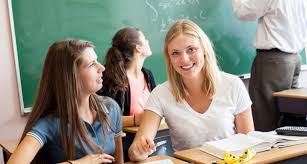 Punti di forza del sistema scolastico finlandese: il docente
Formazione continua dei docenti
Il docente attiva e responsabilizza gli studenti nel loro apprendimento
Coinvolgimento degli allievi nel processo di apprendimento durante il quale questi mettono in gioco le loro competenze nelle TIC
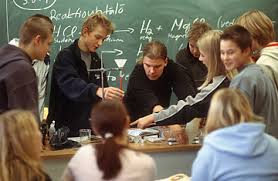 Punti di forza del sistema scolastico finlandese: learning environments
Punta di diamante del sistema scolastico finlandese:Ambienti aperti e insonorizzati, multifunzionali e flessibili, che consentono di modulare a piacere lo spazio degli studenti in base ad attività e a contesti educativi sempre diversi e nuovi
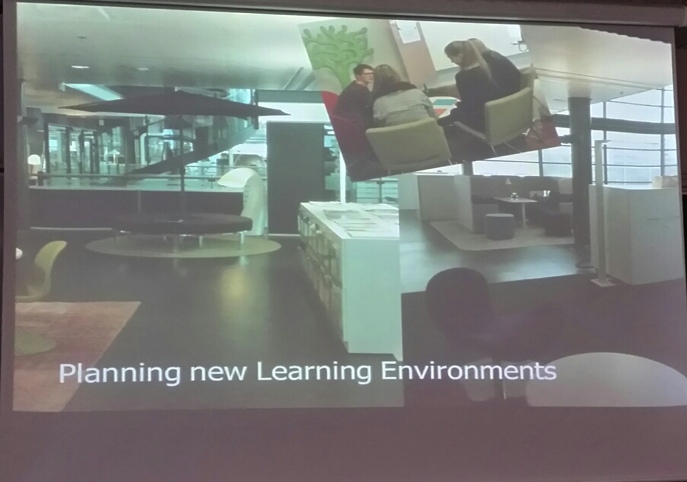 Ringraziamenti:
Ringraziamo il nostro Dirigente Prof. Luigi Antonio Macrì per aver colto con slancio ed entusiasmo le idee inesauribili ed innovative della vulcanica ed instancabile Prof.ssa Caterina Mazzuca.
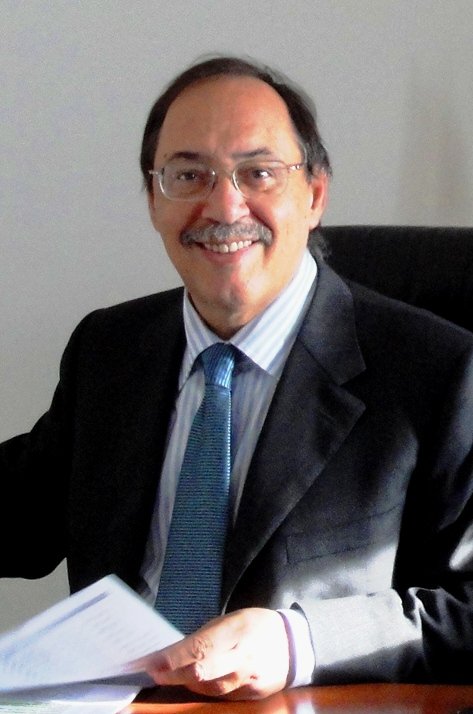 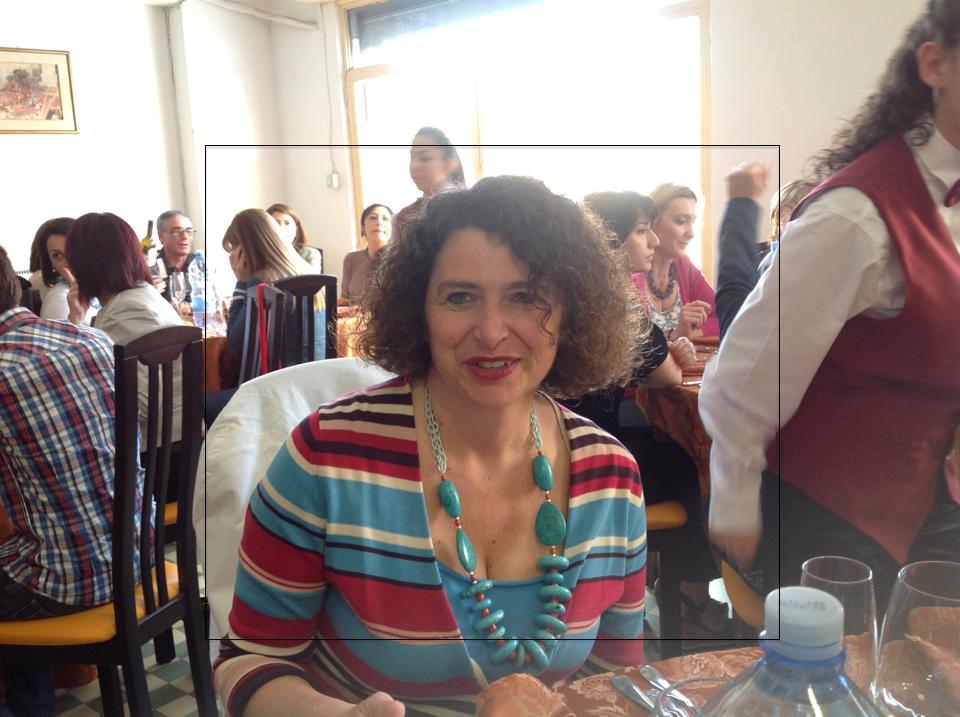